DAS
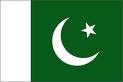 Department of Animal Sciences, UOS
Common Feeds and their Classification
Common feeds and their classification
2020
[Speaker Notes: Experimental—deceleration, disability, supine, mice
Theory—mites, honeybees, identity, probit
Lifespan—primates, etc
Human—self reinforcing, wasp, NBA



Thank
Background
Invasive/Greece/Hawaii
CDFA Medfly panel
Aging research

LBAM
Workshop
Zalom et al

Retreat/Workshop
LMAM see that little changes
New day in science/policy]
Common feeds and their classification
Roughages:
		A coarse bulky feeds, high in fiber contents (more than 18%) 	and low in total digestible nutrients (less than 60%).
Concentrates:
		Feeds which are rich in total digestible nutrients (more than 	60%) with low fiber contents (less than 18%)
Additives
	Food supplements for farm animals that cannot get enough 	nutrients from regular meals that the farmers provide and 	include vitamins, amino acids, fatty acids and minerals
[Speaker Notes: Experimental—deceleration, disability, supine, mice
Theory—mites, honeybees, identity, probit
Lifespan—primates, etc
Human—self reinforcing, wasp, NBA



Thank
Background
Invasive/Greece/Hawaii
CDFA Medfly panel
Aging research

LBAM
Workshop
Zalom et al

Retreat/Workshop
LMAM see that little changes
New day in science/policy]
Roughages
Green
Pasture
Green chop
Silage
Tree leaves
[Speaker Notes: Experimental—deceleration, disability, supine, mice
Theory—mites, honeybees, identity, probit
Lifespan—primates, etc
Human—self reinforcing, wasp, NBA



Thank
Background
Invasive/Greece/Hawaii
CDFA Medfly panel
Aging research

LBAM
Workshop
Zalom et al

Retreat/Workshop
LMAM see that little changes
New day in science/policy]
Conti…
Pasture
Grasses
Legumes
Shrubs and trees
[Speaker Notes: Experimental—deceleration, disability, supine, mice
Theory—mites, honeybees, identity, probit
Lifespan—primates, etc
Human—self reinforcing, wasp, NBA



Thank
Background
Invasive/Greece/Hawaii
CDFA Medfly panel
Aging research

LBAM
Workshop
Zalom et al

Retreat/Workshop
LMAM see that little changes
New day in science/policy]
Conti…
Green chop
a. Legumes 
	Berseem, Lucerne & Cowpea
b. Non-legumes 
	Maize, Sorghum, Millet & Mott grass
     c. Tree leaves
	Ipil ipil & Mulberry etc.
[Speaker Notes: Experimental—deceleration, disability, supine, mice
Theory—mites, honeybees, identity, probit
Lifespan—primates, etc
Human—self reinforcing, wasp, NBA



Thank
Background
Invasive/Greece/Hawaii
CDFA Medfly panel
Aging research

LBAM
Workshop
Zalom et al

Retreat/Workshop
LMAM see that little changes
New day in science/policy]
Conti…
2. Dry
Hay
Straws & Stover 
Corn cobs
Hulls & Bagasse
[Speaker Notes: Experimental—deceleration, disability, supine, mice
Theory—mites, honeybees, identity, probit
Lifespan—primates, etc
Human—self reinforcing, wasp, NBA



Thank
Background
Invasive/Greece/Hawaii
CDFA Medfly panel
Aging research

LBAM
Workshop
Zalom et al

Retreat/Workshop
LMAM see that little changes
New day in science/policy]
Concentrates
Energy feeds
a. Cereal grains
	Maiz, rice, wheat, barley & soghum
b. Grain milling byproducts 
	Wheat bran & rice polish
[Speaker Notes: Experimental—deceleration, disability, supine, mice
Theory—mites, honeybees, identity, probit
Lifespan—primates, etc
Human—self reinforcing, wasp, NBA



Thank
Background
Invasive/Greece/Hawaii
CDFA Medfly panel
Aging research

LBAM
Workshop
Zalom et al

Retreat/Workshop
LMAM see that little changes
New day in science/policy]
Conti…
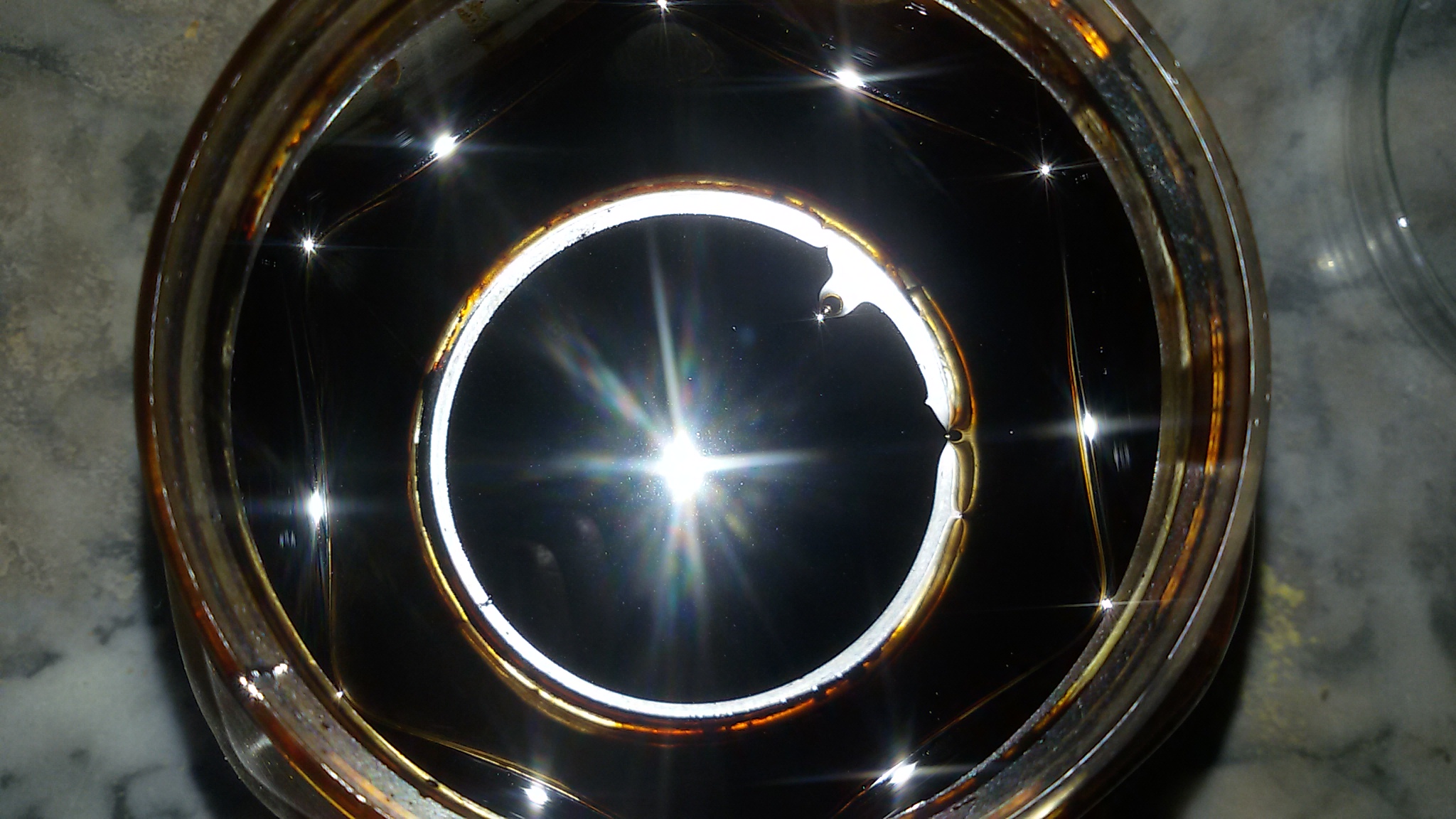 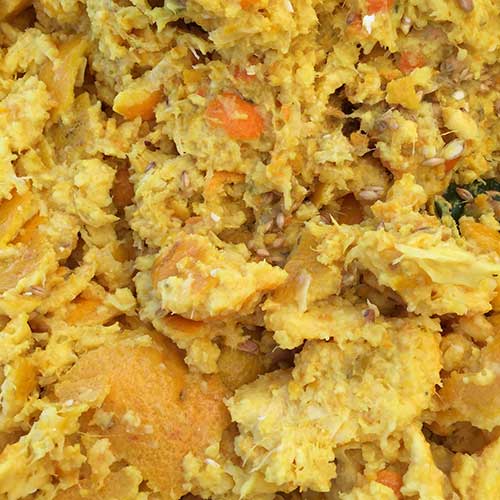 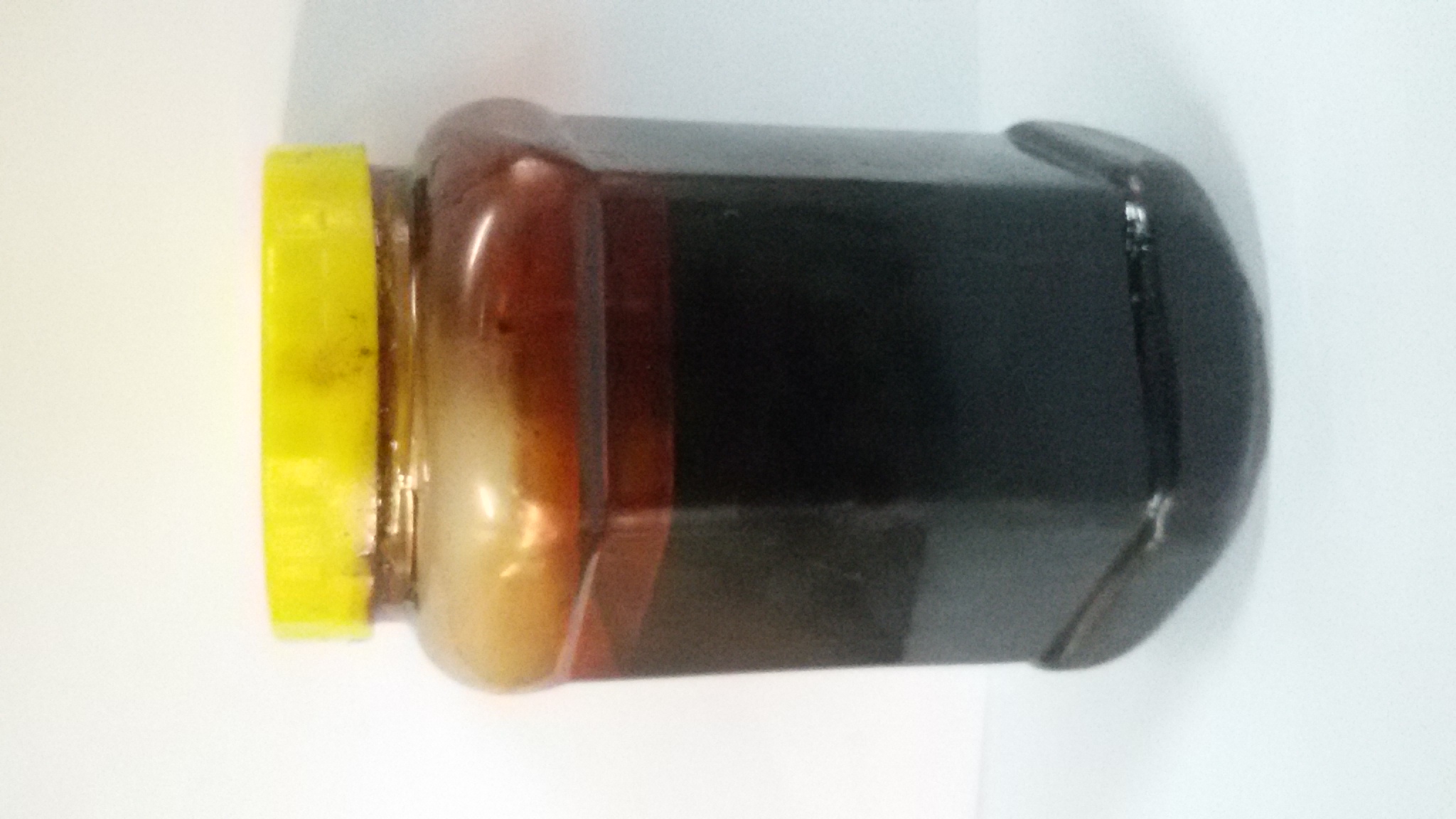 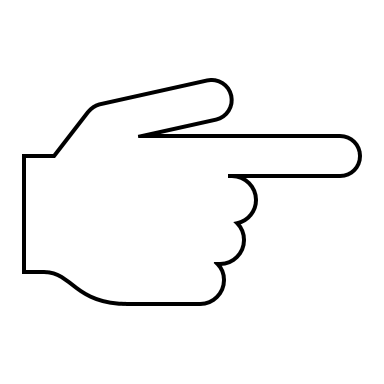 c. Roots & Tubers
	Potatoes
d. Agro-industrial byproducts
	Molasses & Enzose
e. Food processing byproducts
	Bakery wastes & citrus 	pulp
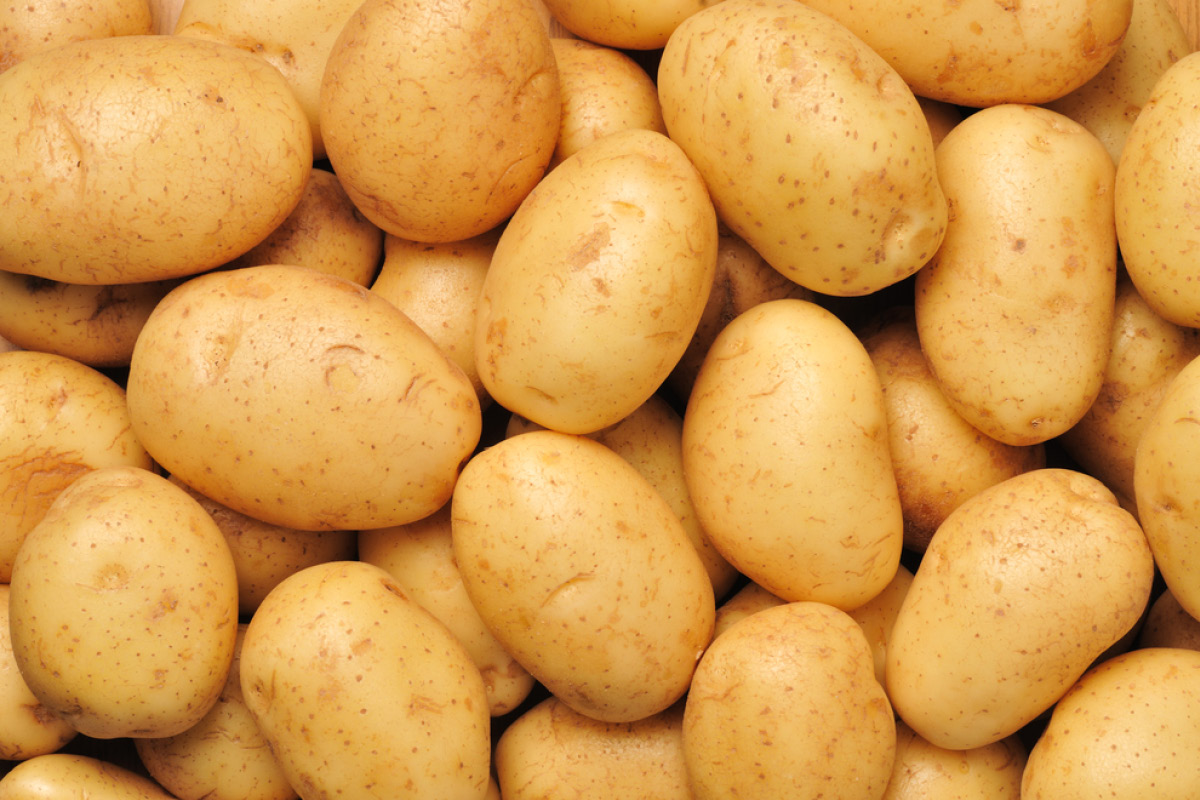 Conti…
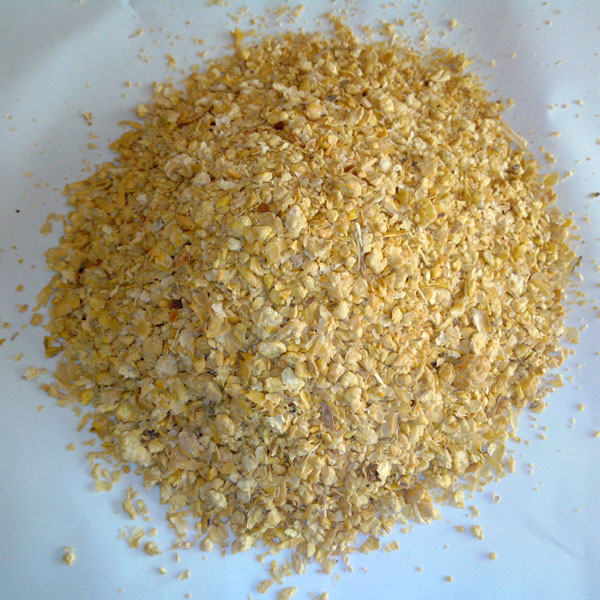 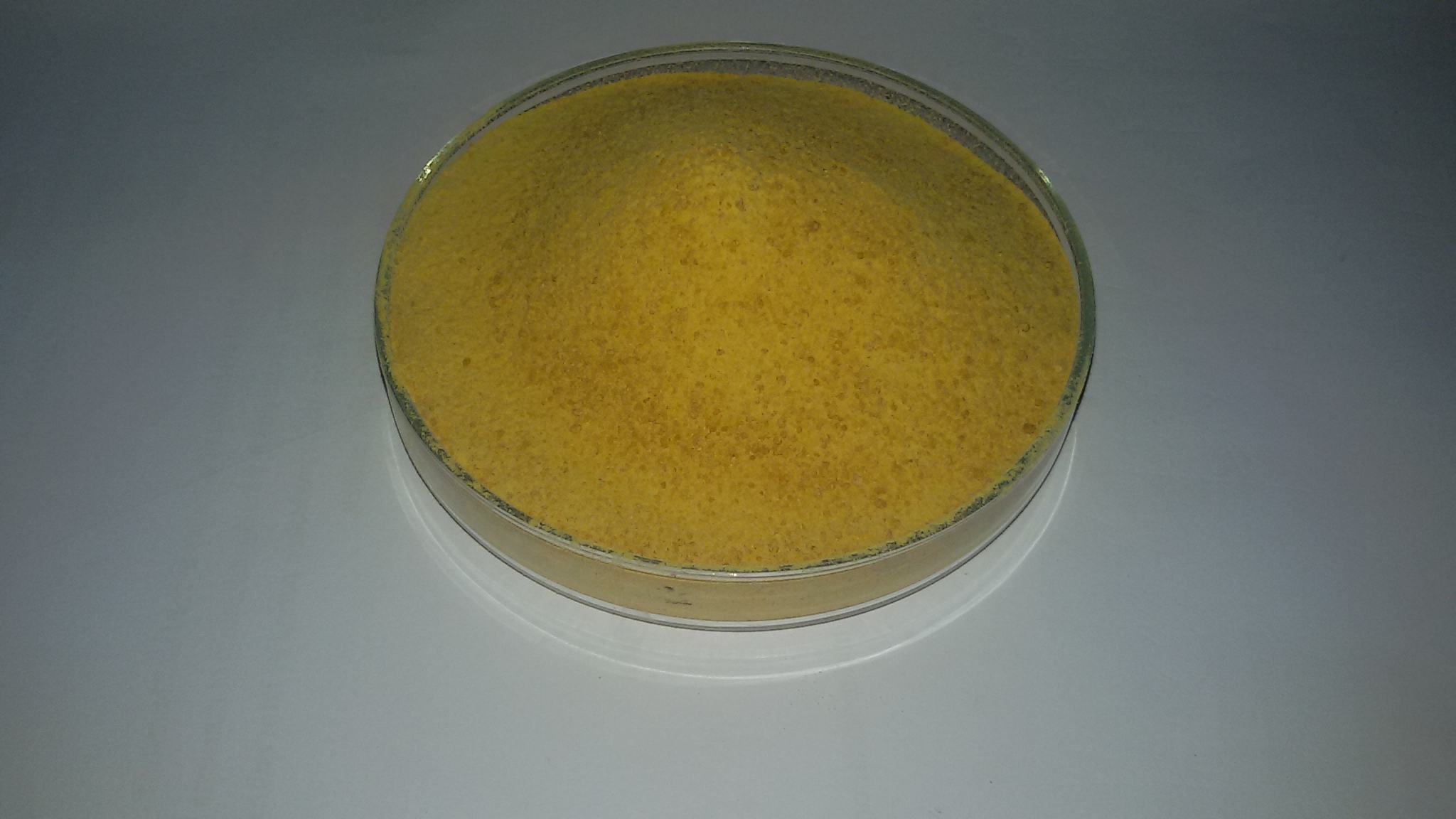 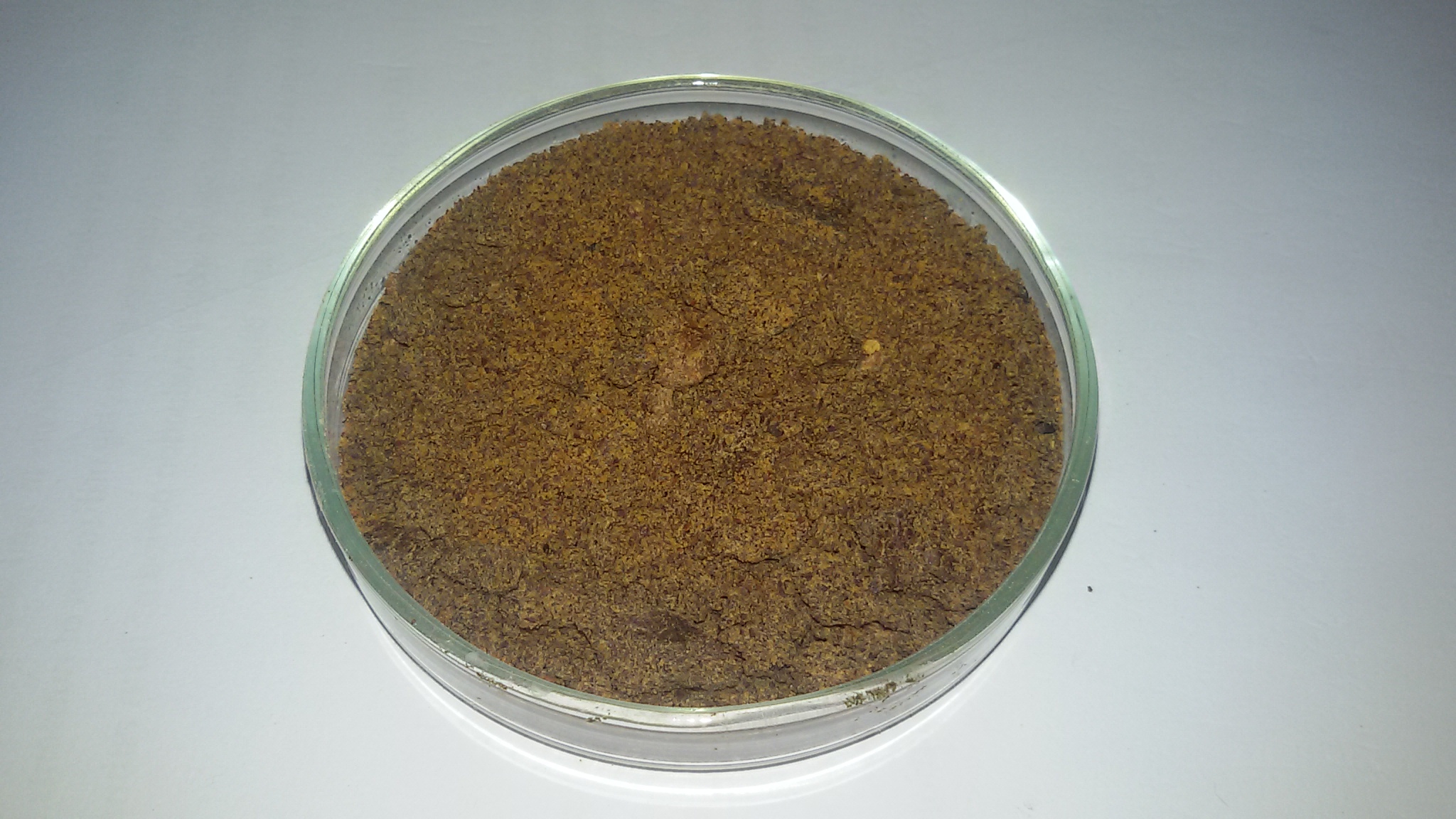 2. Protein supplements 
a. Vegetable protein sources 
Soybean meal, cotton seed meal, sunflower meal & maize gluten etc.
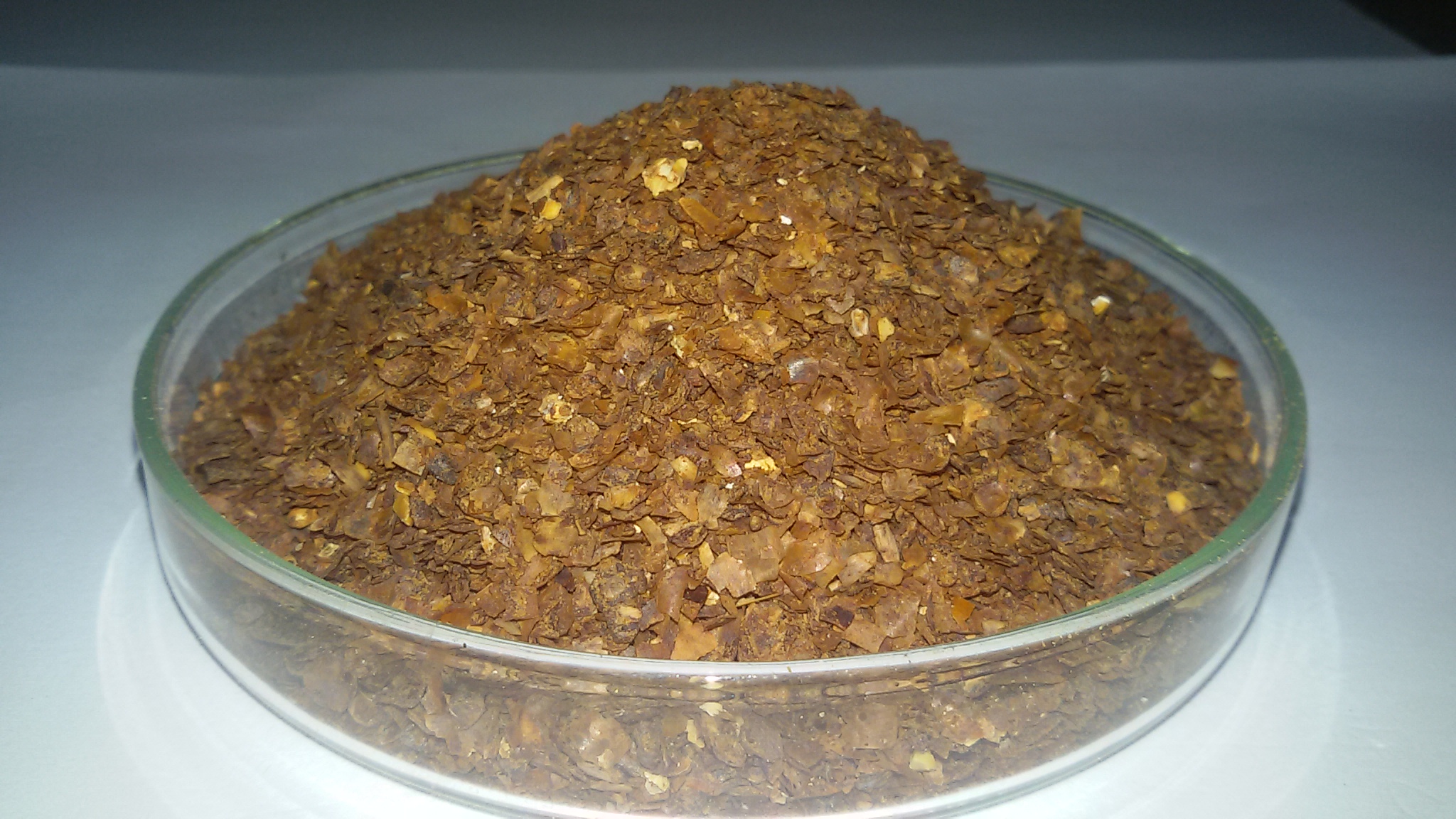 Conti…
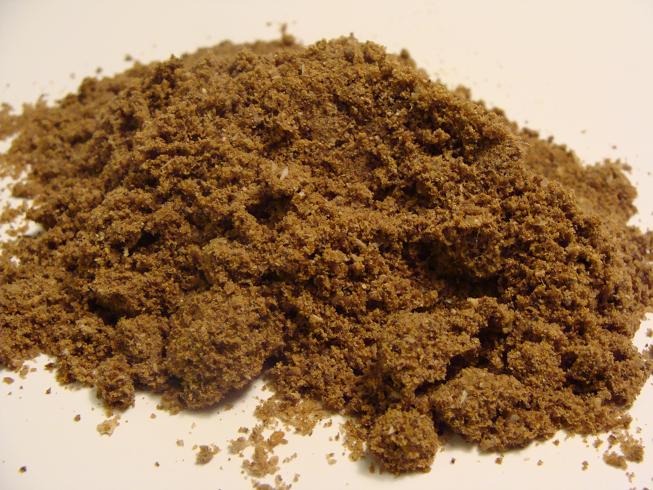 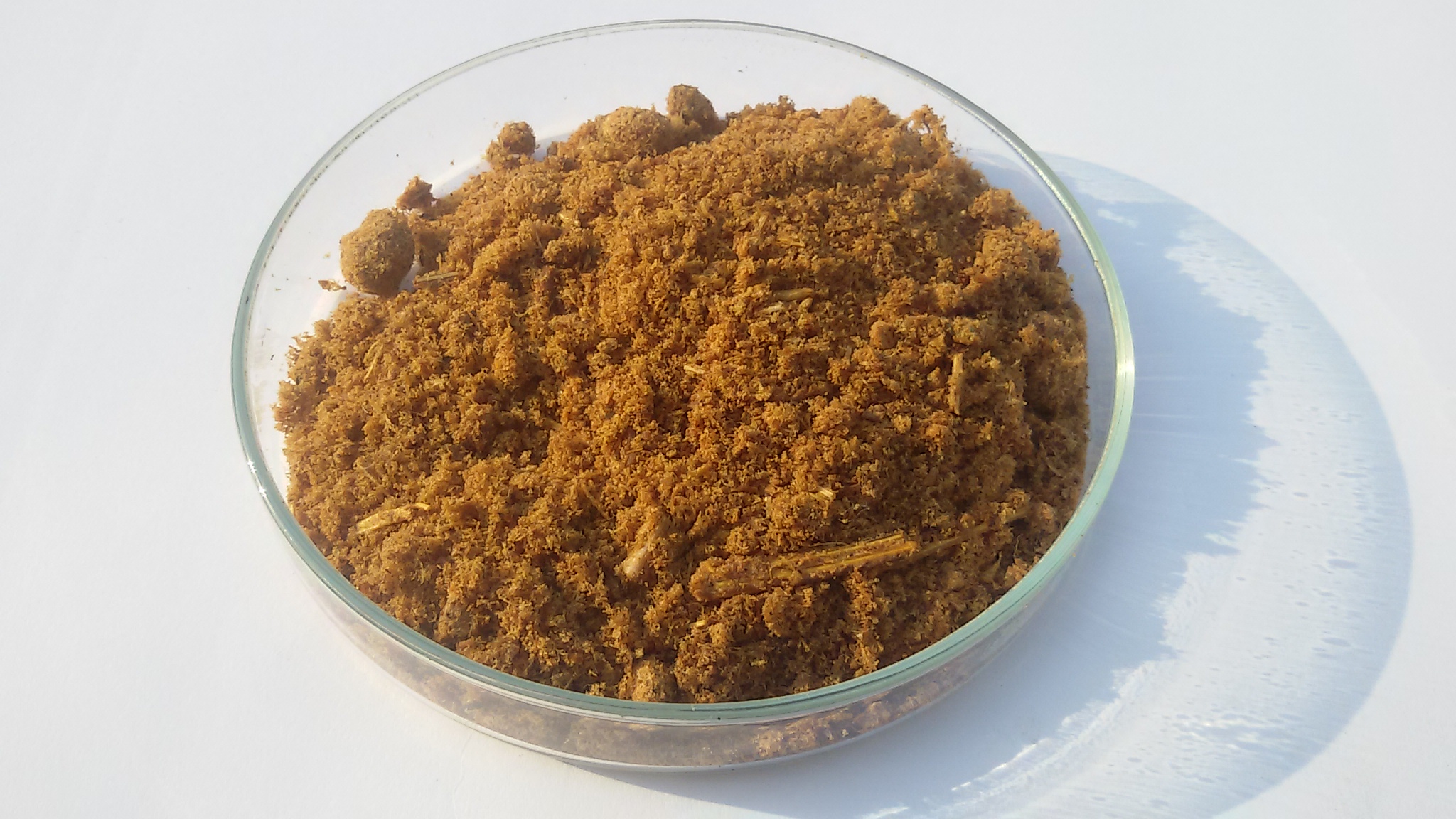 b. Animal protein sources
Meat meal, blood meal, fish meal & feather meal, bone meal
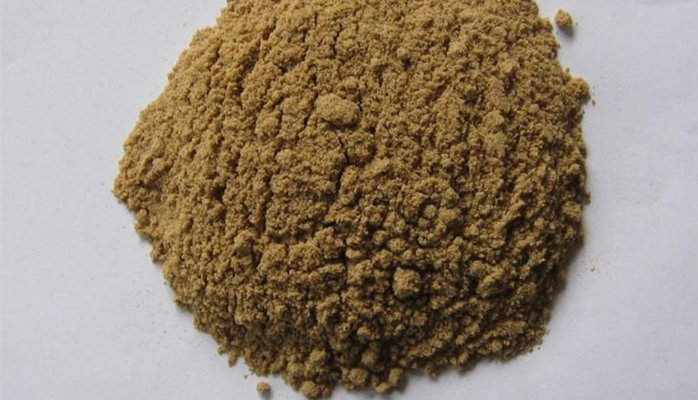 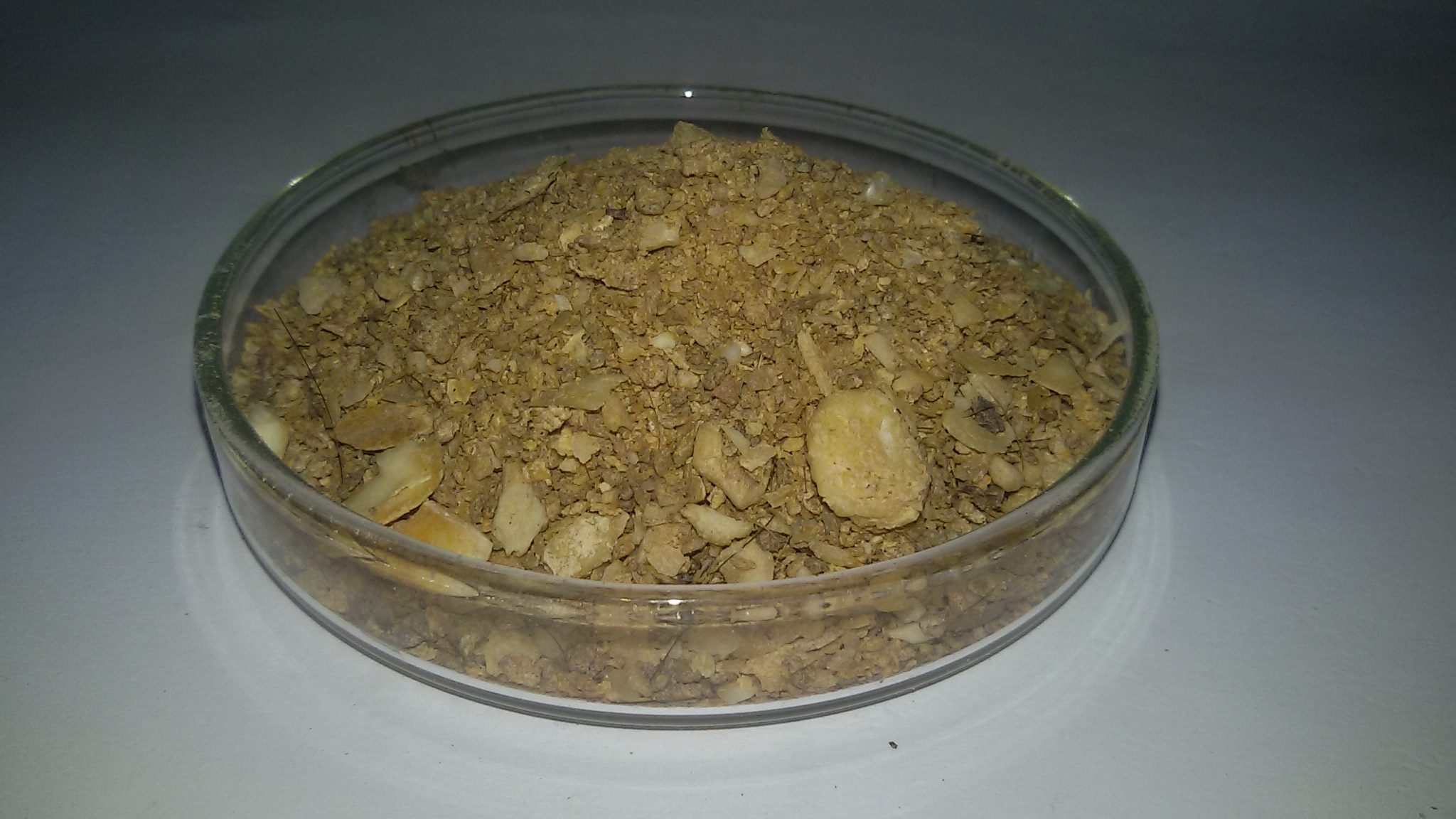 Additives
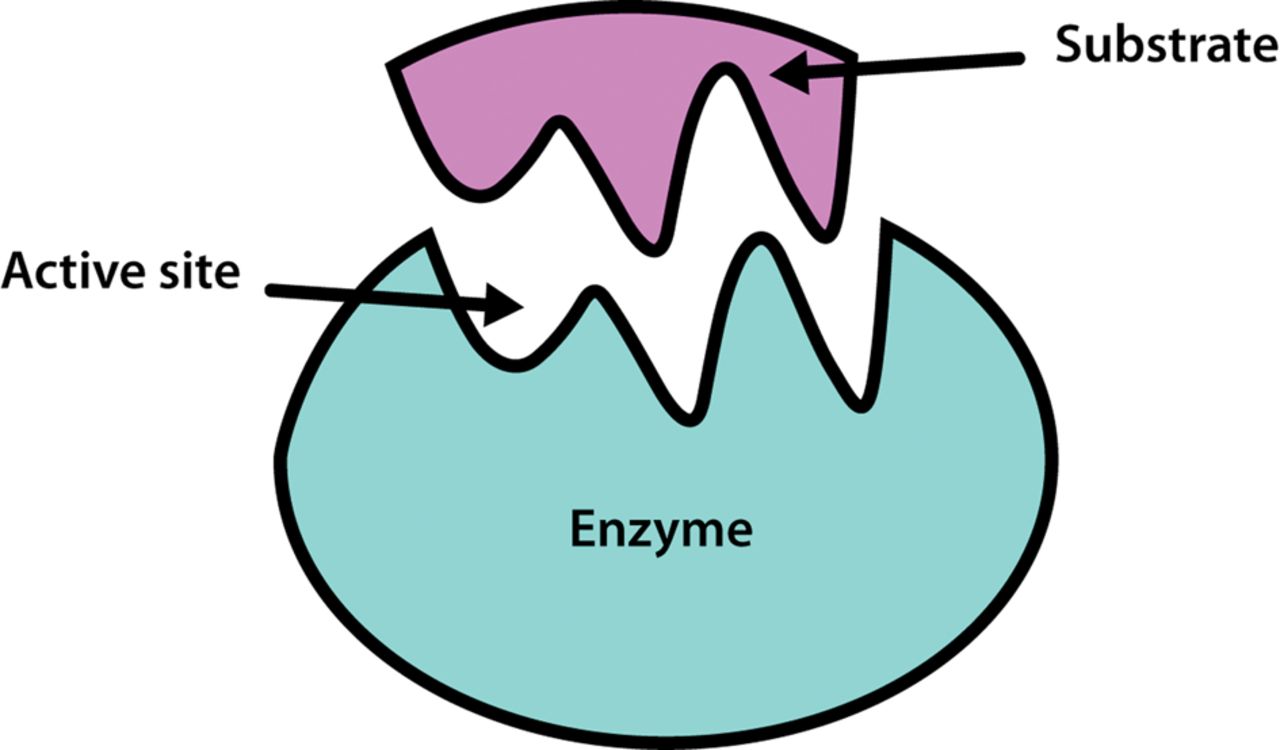 Mineral supplements 
Vitamin supplements 
Synthetic amino acids 
Drugs (antibiotics & ionophores)
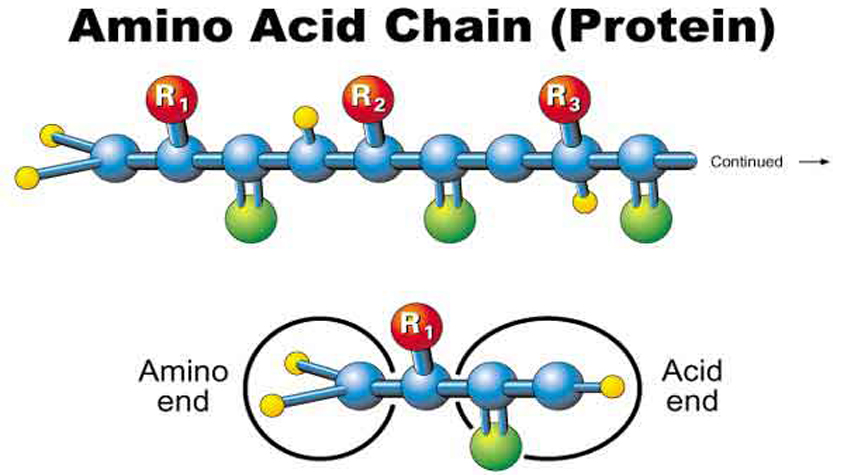 Additives
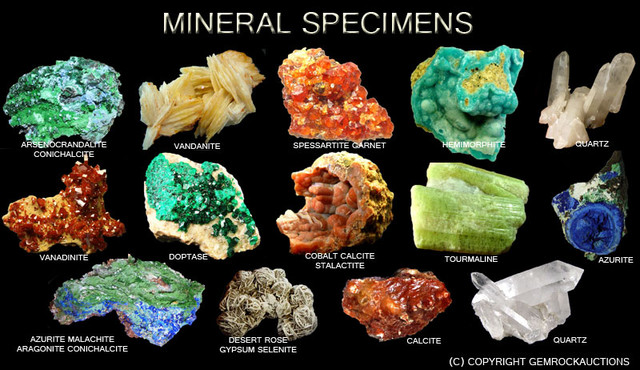 Preservatives (antioxidant & Mold inhibitor) 
Buffers
Enzymes 
Probiotics 
Flavors
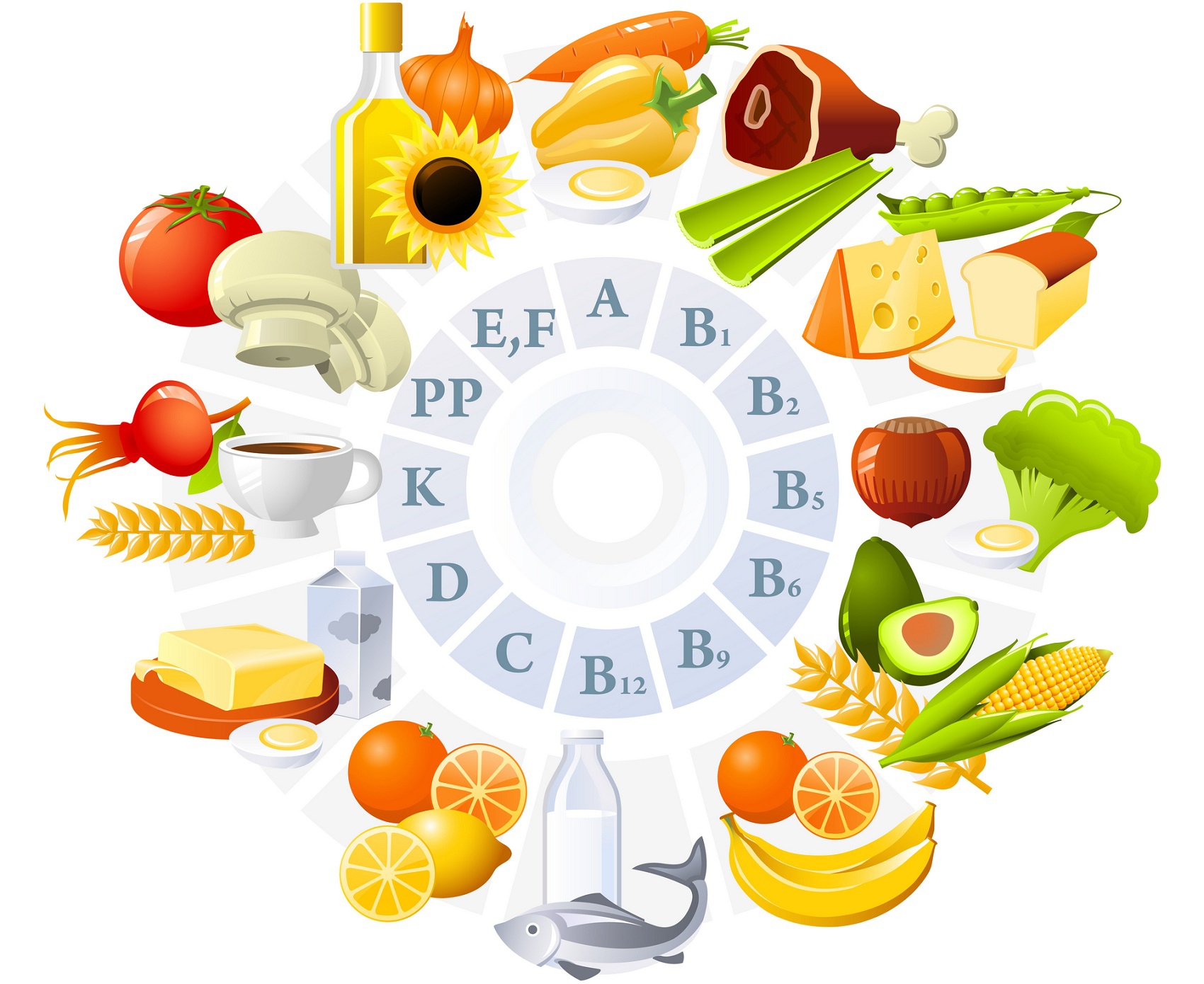 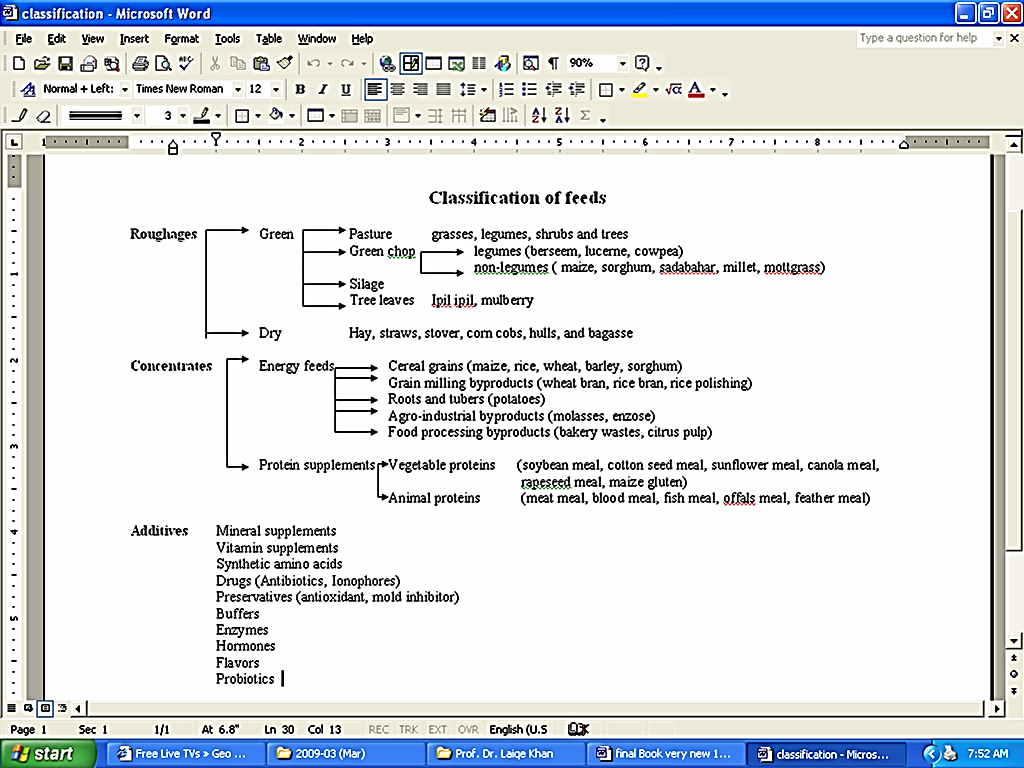 [Speaker Notes: Experimental—deceleration, disability, supine, mice
Theory—mites, honeybees, identity, probit
Lifespan—primates, etc
Human—self reinforcing, wasp, NBA



Thank
Background
Invasive/Greece/Hawaii
CDFA Medfly panel
Aging research

LBAM
Workshop
Zalom et al

Retreat/Workshop
LMAM see that little changes
New day in science/policy]